Figure 1. The single-area PC/BC model. Rectangles represent populations of input units (x), error nodes (e), prediction ...
Cereb Cortex, Volume 23, Issue 5, May 2013, Pages 1230–1239, https://doi.org/10.1093/cercor/bhs117
The content of this slide may be subject to copyright: please see the slide notes for details.
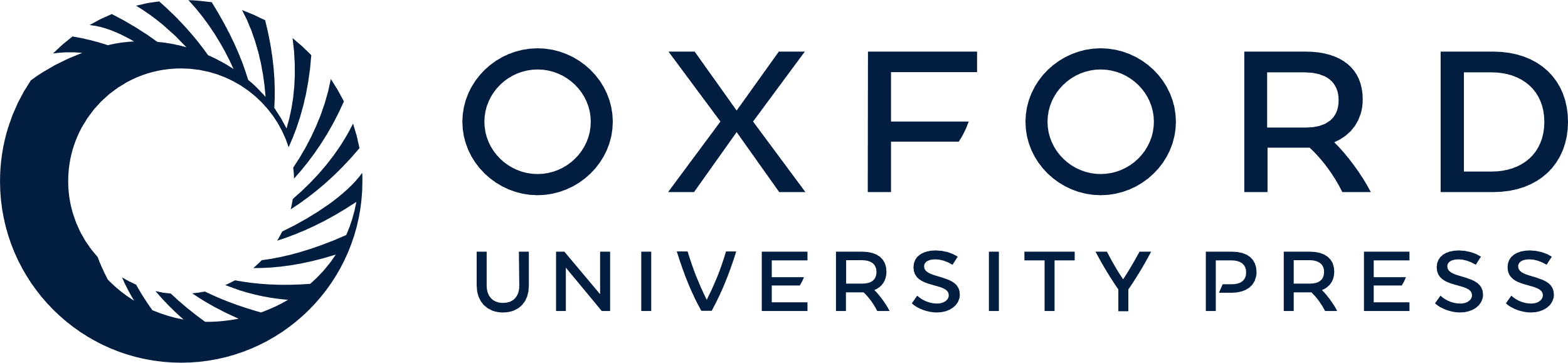 [Speaker Notes: Figure 1. The single-area PC/BC model. Rectangles represent populations of input units (x), error nodes (e), prediction nodes (y), and disjunctive nodes (d). Open arrows signify excitatory connections, and filled arrows indicate inhibitory connections. Crossed connections signify many-to-many connectivity, and parallel connections indicate a one-to-one mapping.


Unless provided in the caption above, the following copyright applies to the content of this slide: © The Author 2012. Published by Oxford University Press. All rights reserved. For Permissions, please e-mail: journals.permissions@oup.com]